JEOPARDY
CLEAN COMMUNITIES EDITION
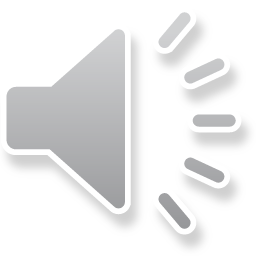 Name Three Clean Communities Program Focus Areas
Grant Guidelines 100
What are cleanup, education, enforcement and graffiti removal
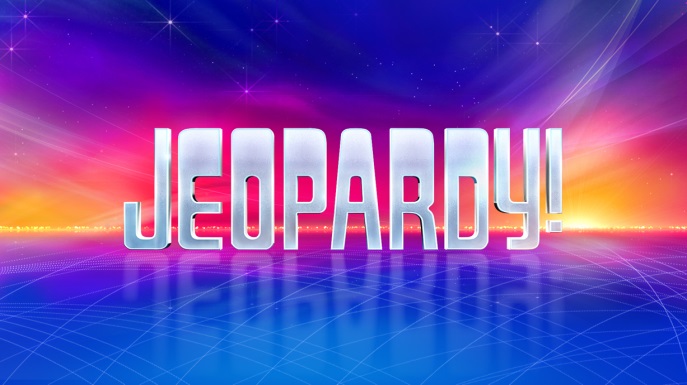 Grant Guidelines 100
What form tracks the expenditures of grant funds?
Grant Guidelines 200
What is the Statistical Report Form
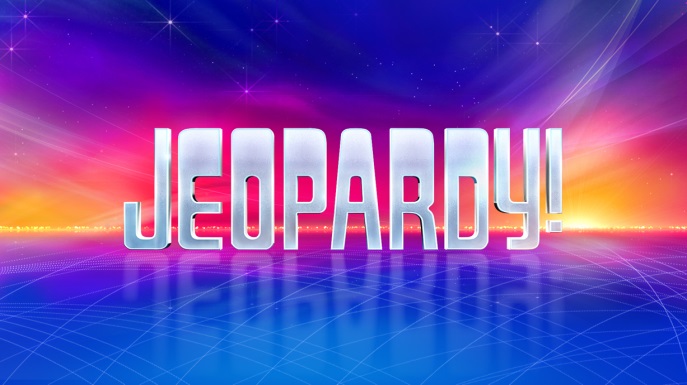 Grant Guidelines 200
Municipalities that receive more than $25,000 must do how many cleanups?
Grant Guidelines 300
What is two (2)
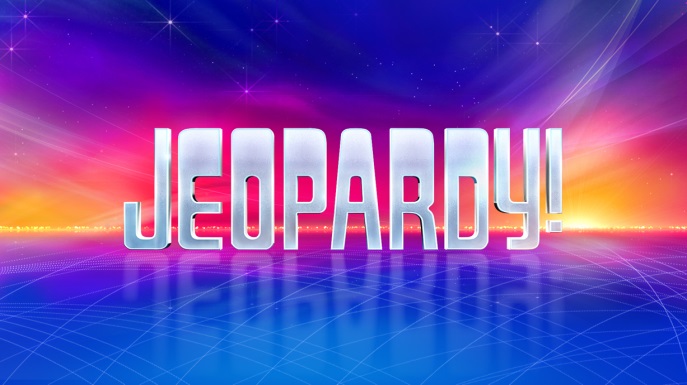 Grant Guidelines 300
How is the Clean Communities Program Funded
What is a tax on litter-generating products
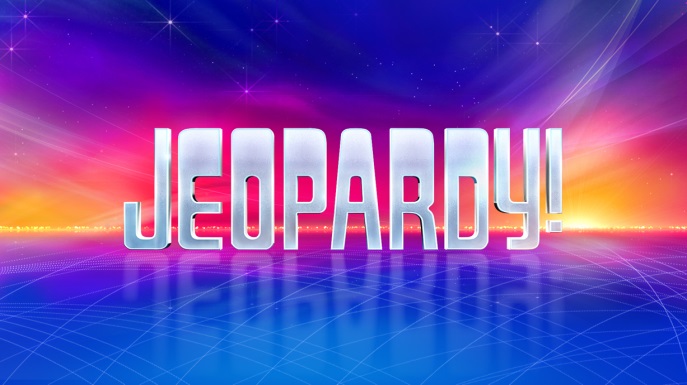 Grant Guidelines 400
What is the maximum % that can be spent on a piece of equipment
What is 25%
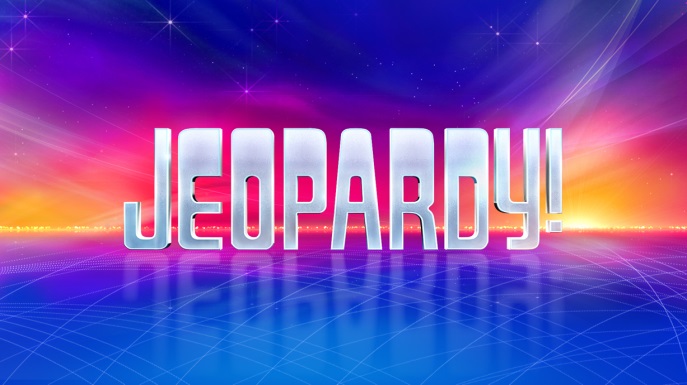 Grant Guidelines 500
Name Supplies that can be Purchased using Grant Funds
What are gloves, cones, signs, safety vests, trash bags, grabbers, cameras or first aid kits
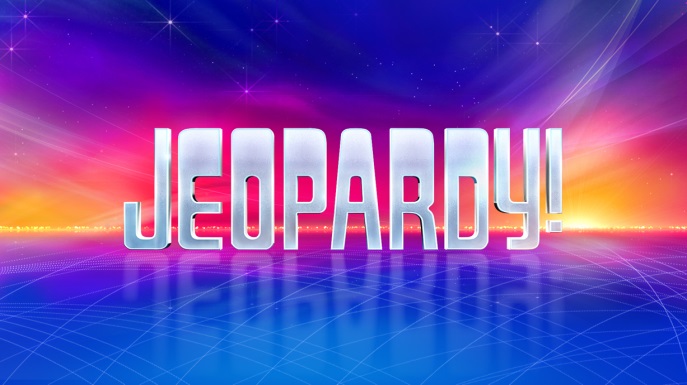 Identify the critter on the Adopt a Beach Logo
What is a Crab
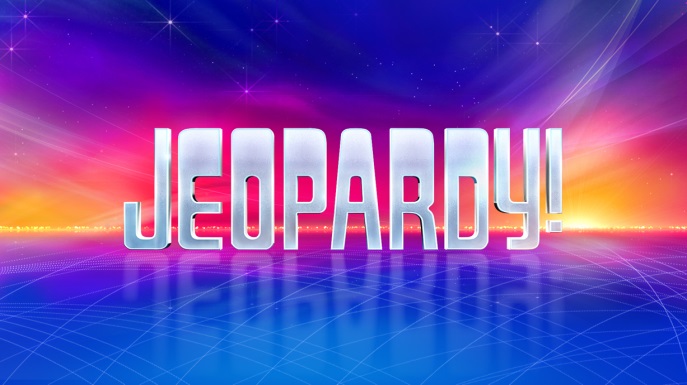 Name the Most Commonly Littered Item
What is a Cigarette
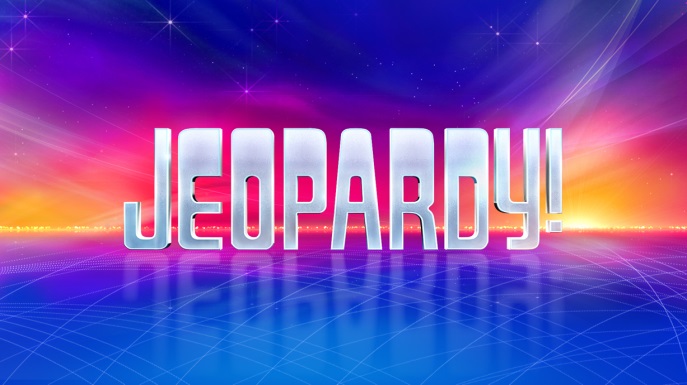 What Clean Communities program helps non-profits earn money?
What is a Mini-Grant
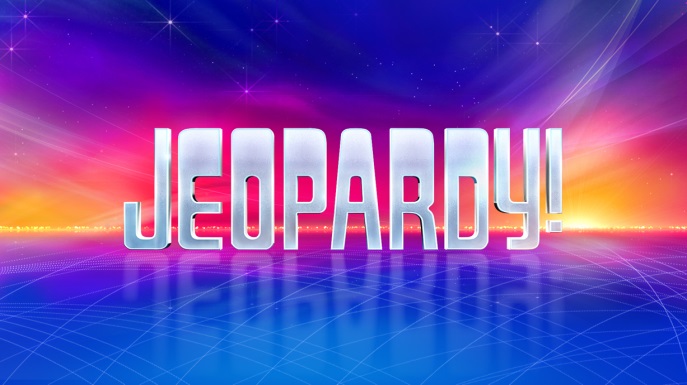 What Dr. Seuss book is a story about litter
What is the Lorax
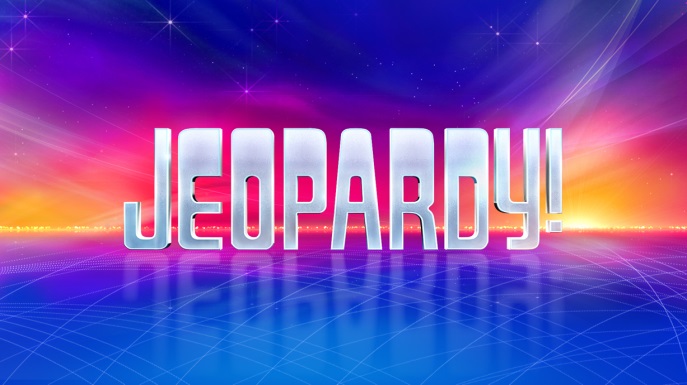 NJCCC
What is the New Jersey Clean Communities Council
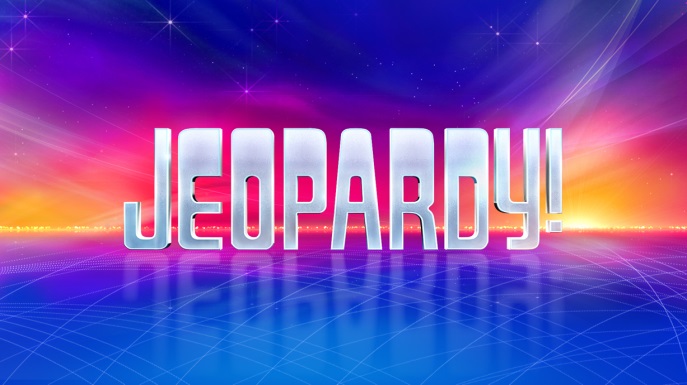 AAH
What is Adopt a Highway
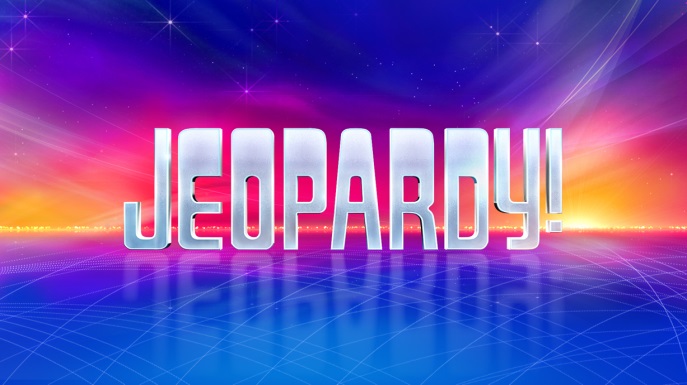 NPS Pollution
What is Nonpoint Source Pollution
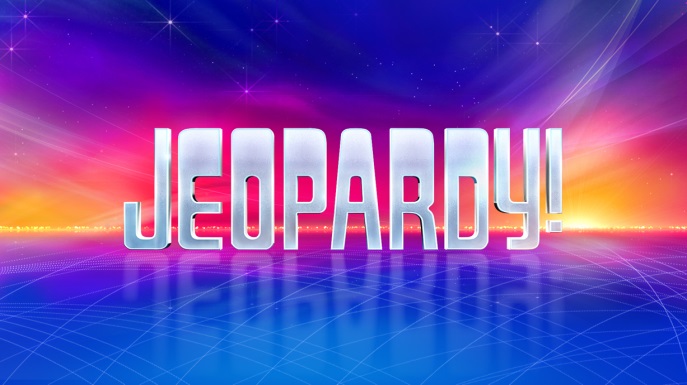 COA
What is Clean Ocean Action
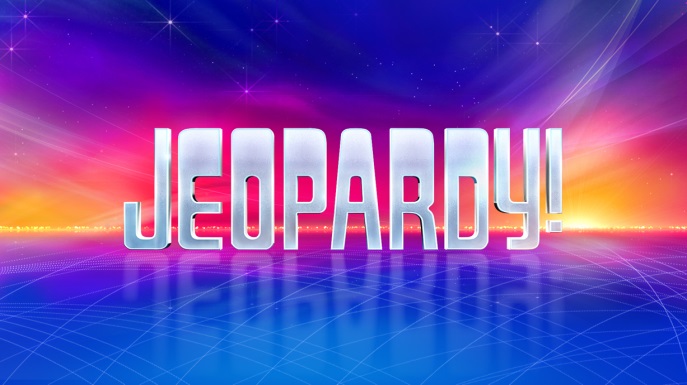 ICC
What is the International Coastal Cleanup
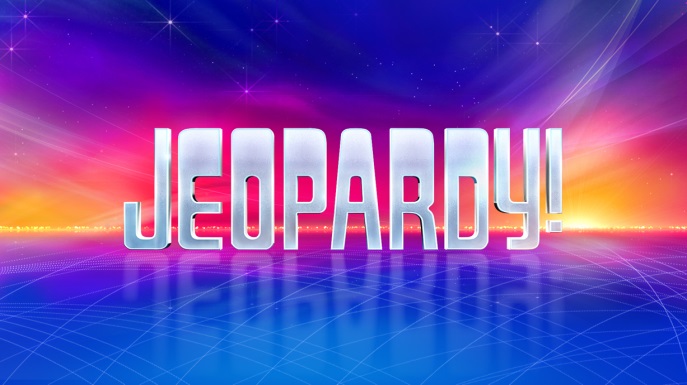 TSRWA
What is a STRAW
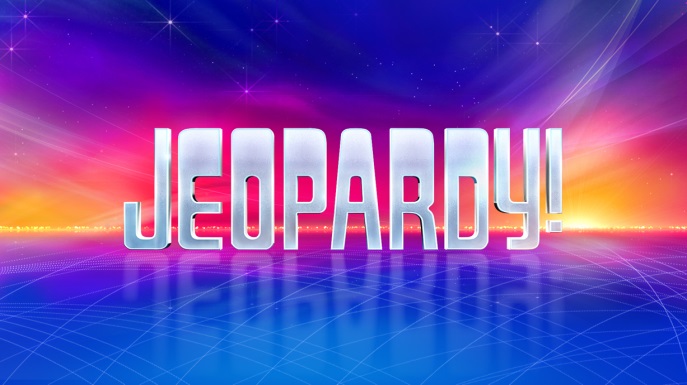 EBRAGGA
WHAT IS GARBAGE
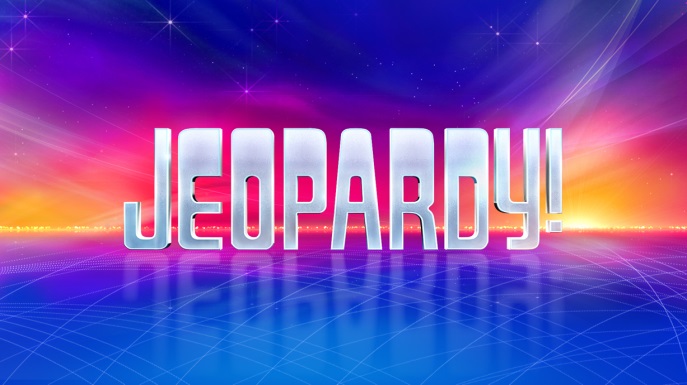 CPILSAT SAGB
What arePLASTIC BAGS
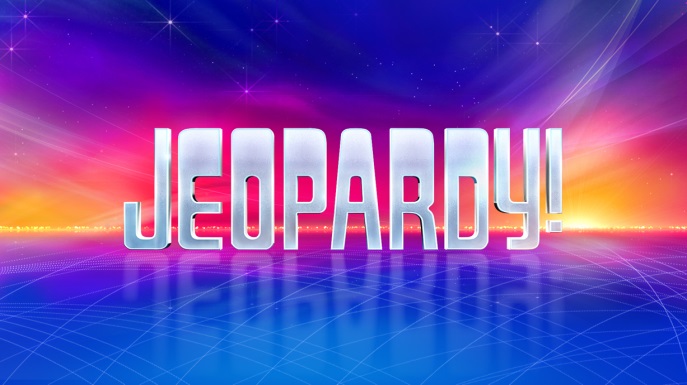 ODOF PERSPARW
What areFOOD WRAPPERS
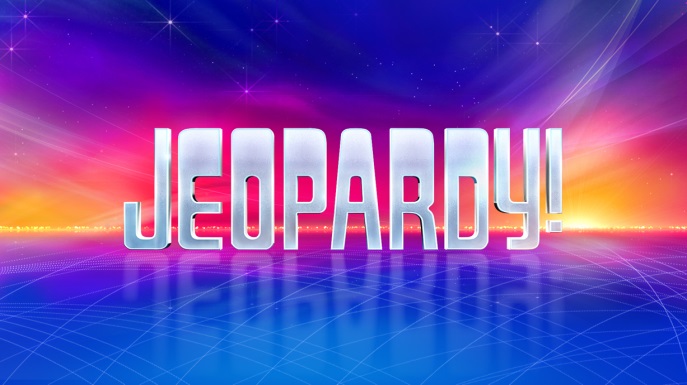 SCEGITATER
What areCIGARETTES
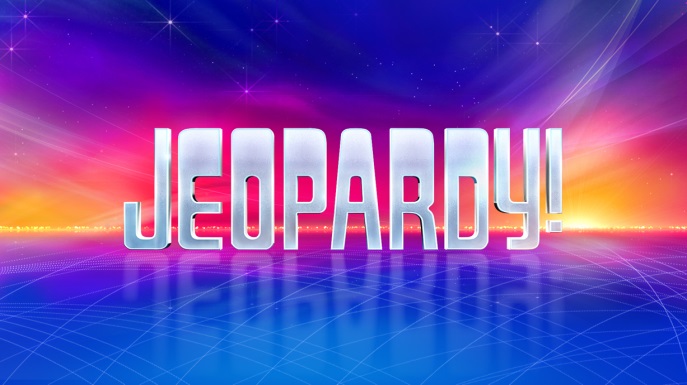 What year was the Clean Communities program passed?
What is 1986
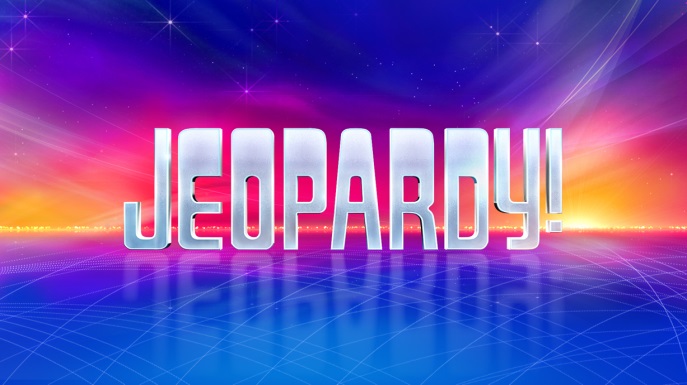 When was the first Earth Day
What is 1970
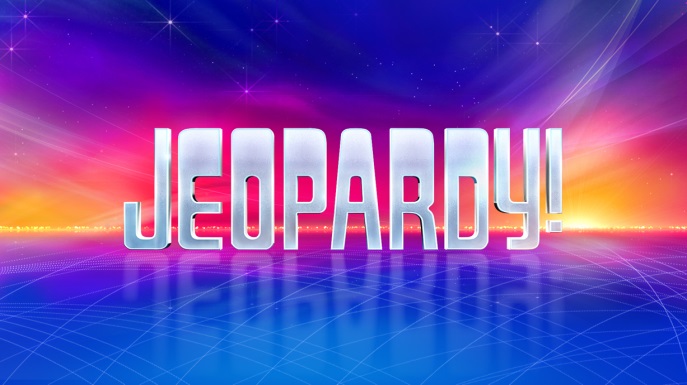 What year did Sandy become a household name
What is 2012
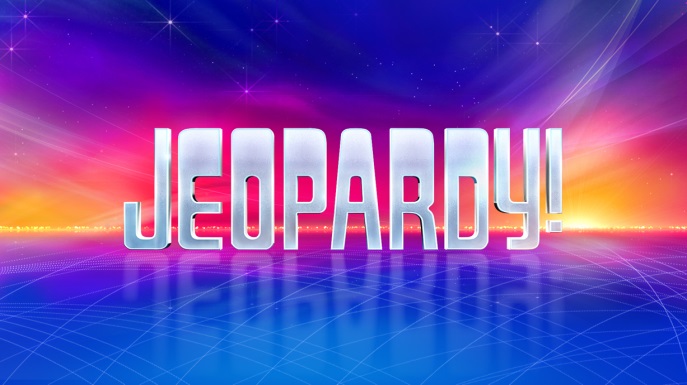 What year was recycling added to Clean Communities legislation?
What is2002
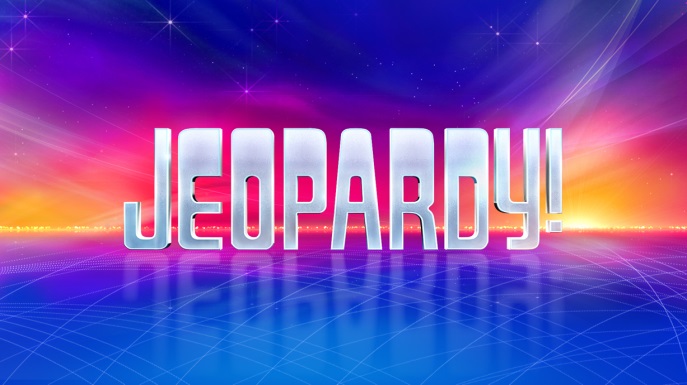 What year did NJ turn 350
What is 2014
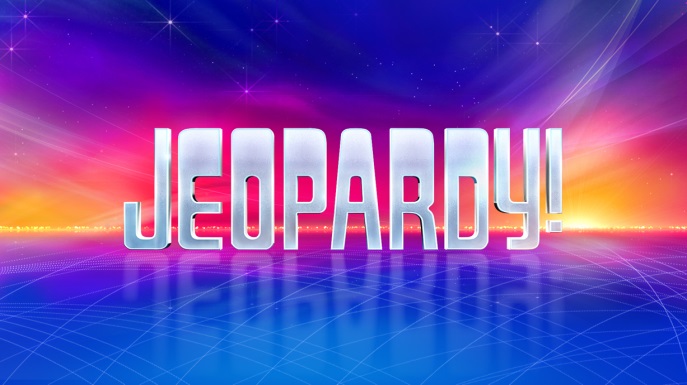 FINAL JEOPARDY
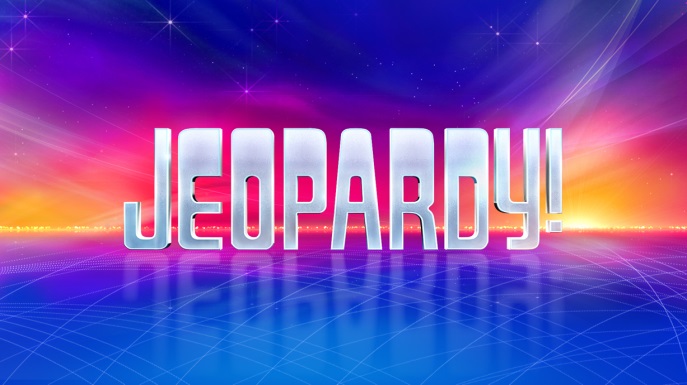 Name three (3) litter generating products
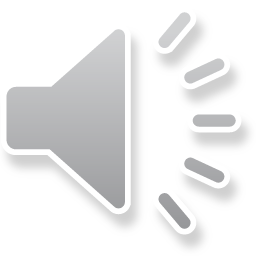 What are(1)Beer and other malt beverages (2)Cigarettes and tobacco products (3) Cleaning agents and toiletries                 (4) Distilled spirits (5) Food for human or pet consumption (6) Glass containers (7) Groceries (8) Metal containers (9) Tires (10) Newsprint and magazines  (11) Drugstore sundry products(12) Paper products and household paper (13) Plastic container (empty) that has a useful life of more than one year(14) Soft drinks and carbonated waters containers (15) Wine
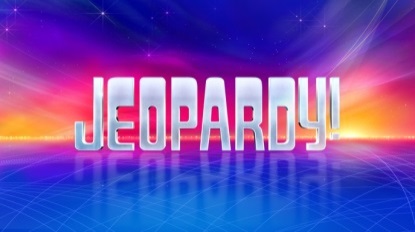